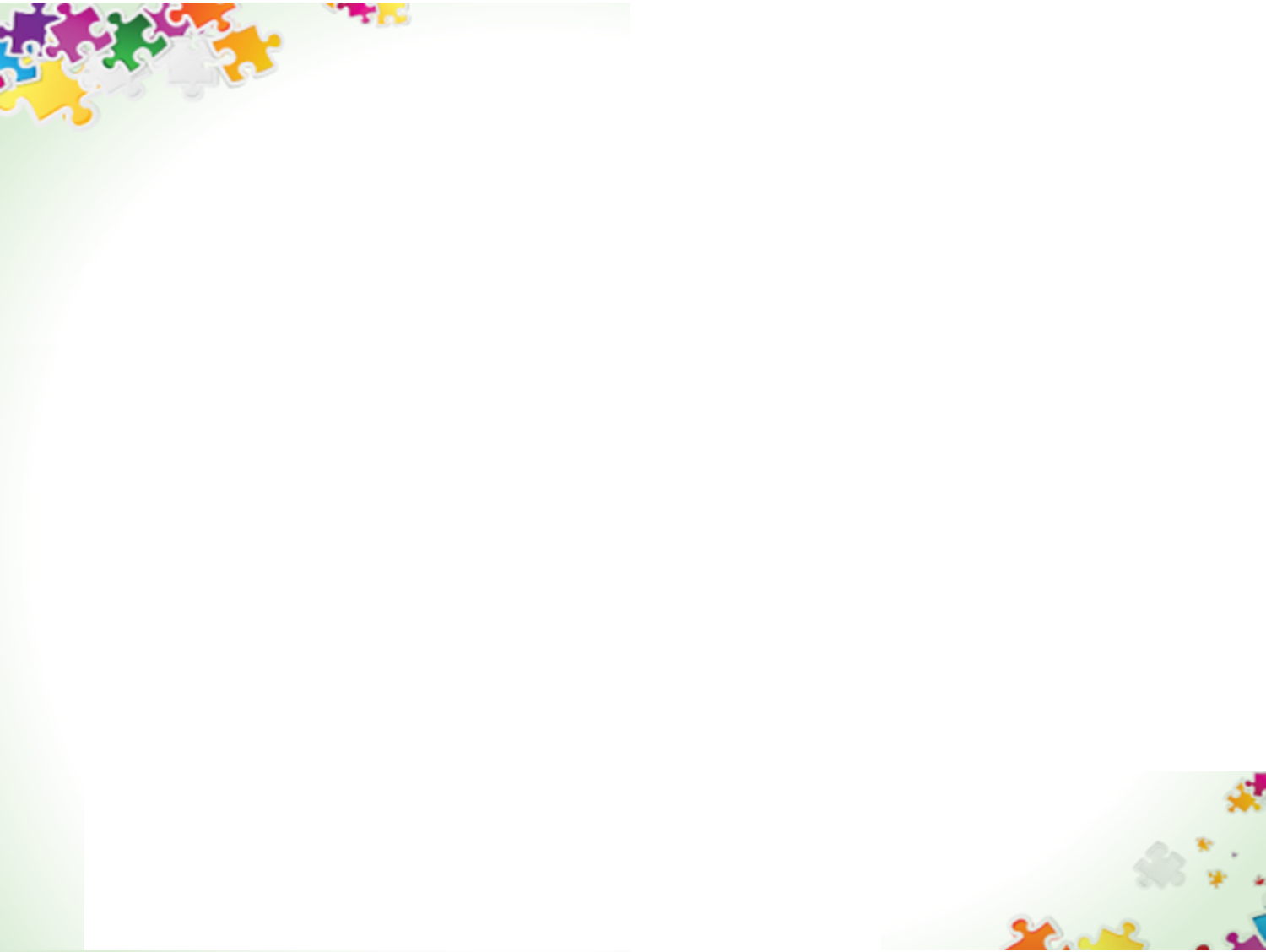 محاضرة رقم 7
المادة: وكالات العلاقات العامة الدولية
الفرقة: الثالثة علاقات عامة

                         تقديم

          دكتورة/ شيماء عبدالعاطي سعيد 

مدرس بقسم العلاقات العامة 
كلية الإعلام وتكنولوجيا الاتصال
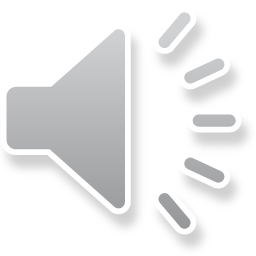 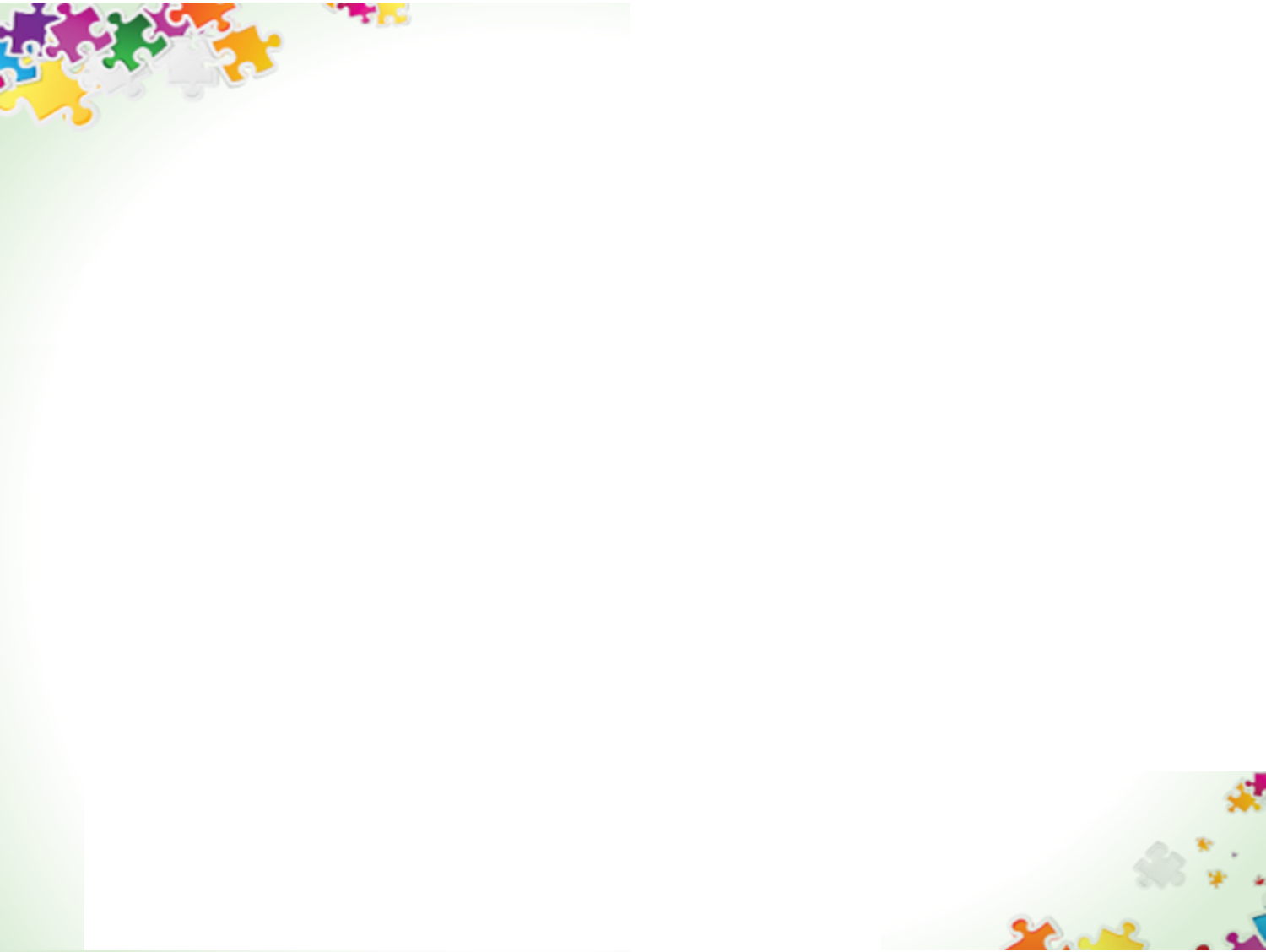 البيئة الاتصالية 
في 
وكالات العلاقات العامة
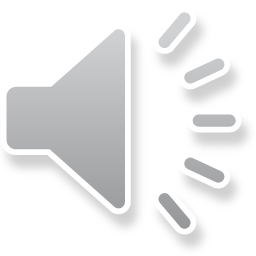 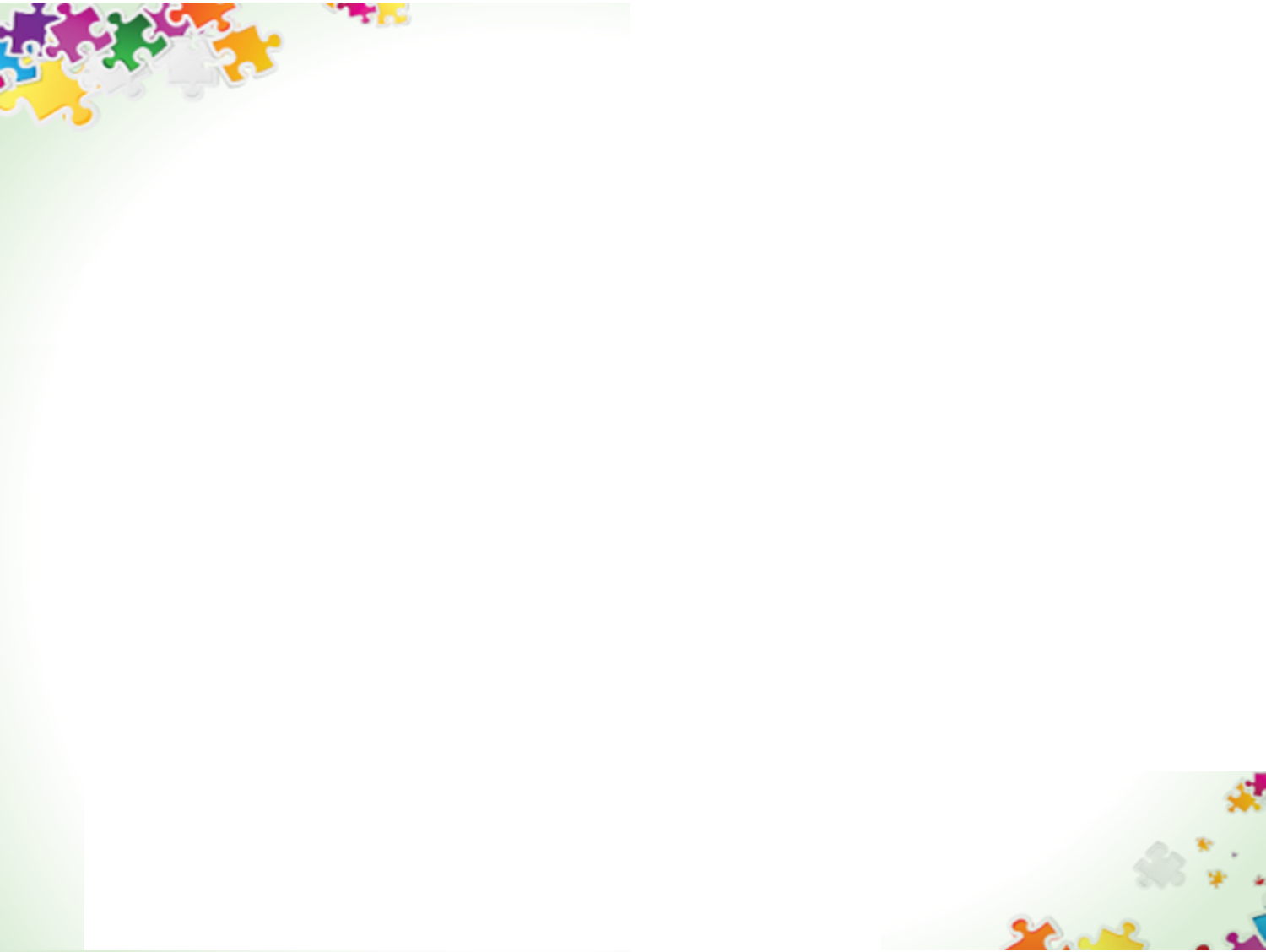 أشكال الاتصال المؤسسي

الاتصال الإداري.

الاتصال التسويقي.

الاتصال التنظيمي.
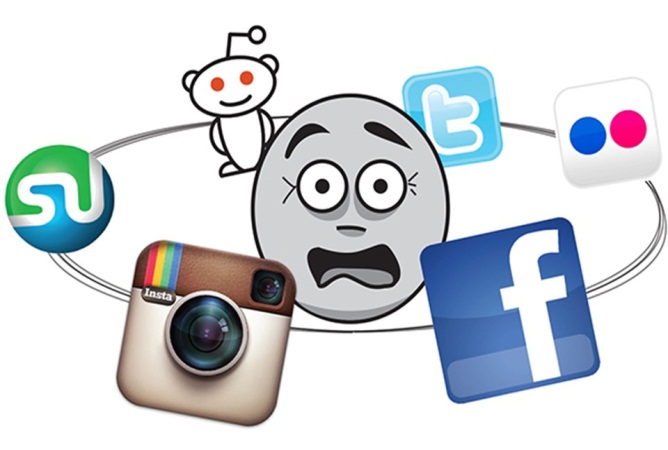 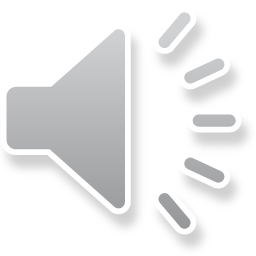 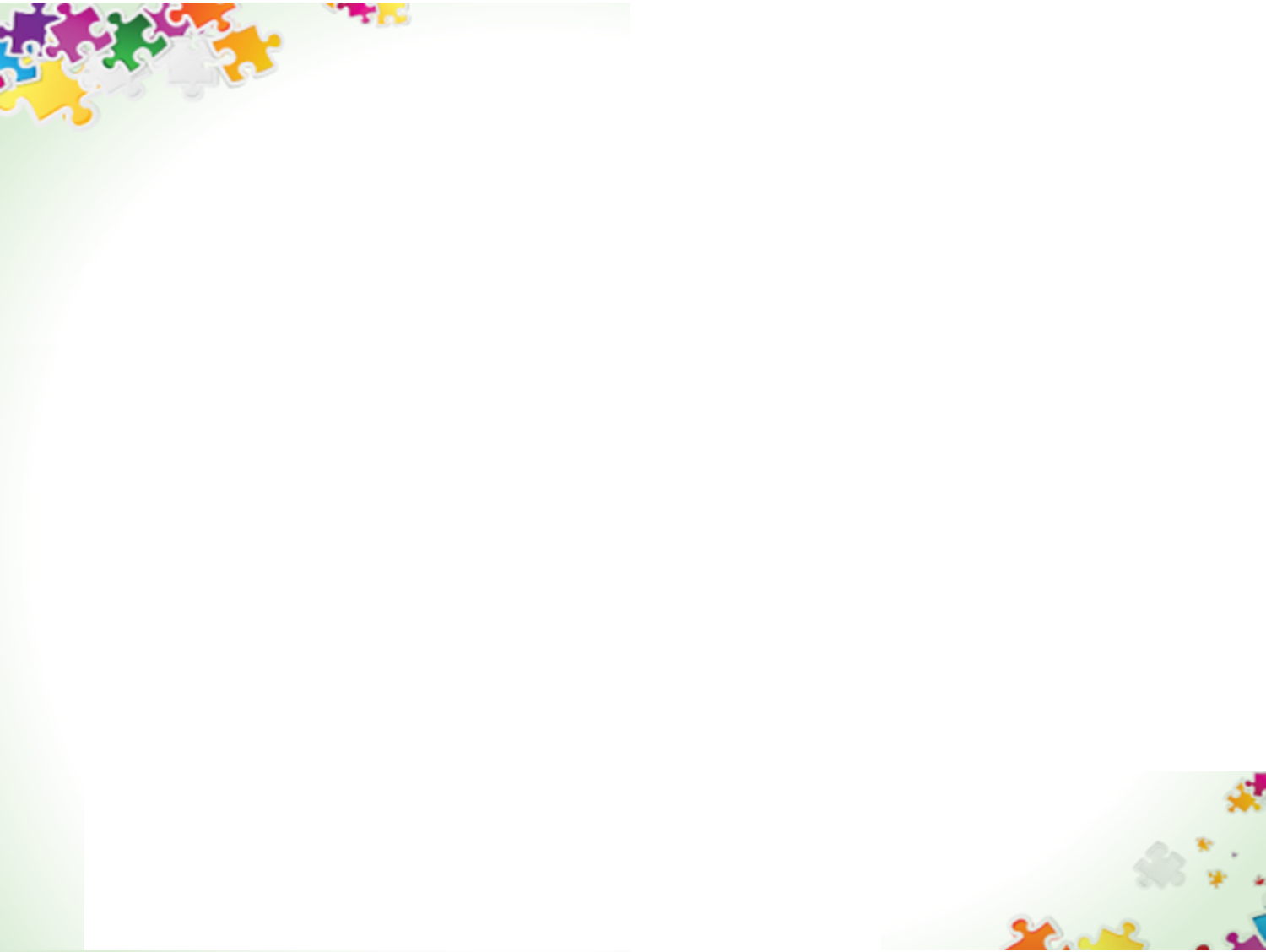 أنظمة الاتصال التنظيمي المترابطة

*النظم الداخلية: وتهدف إلى تمكين المنظمة من تحقيق 
                      أهدافها.

*النظم الخارجية: وتهدف إلى تقديم معلومات حول العمليات 
                     الدخلية للمنظمة.
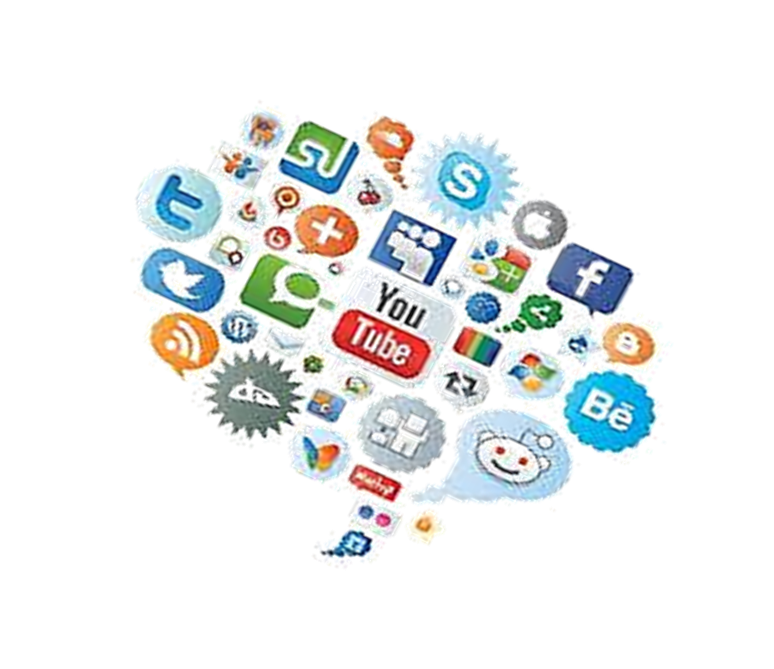 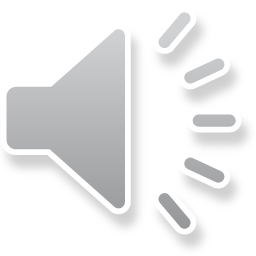 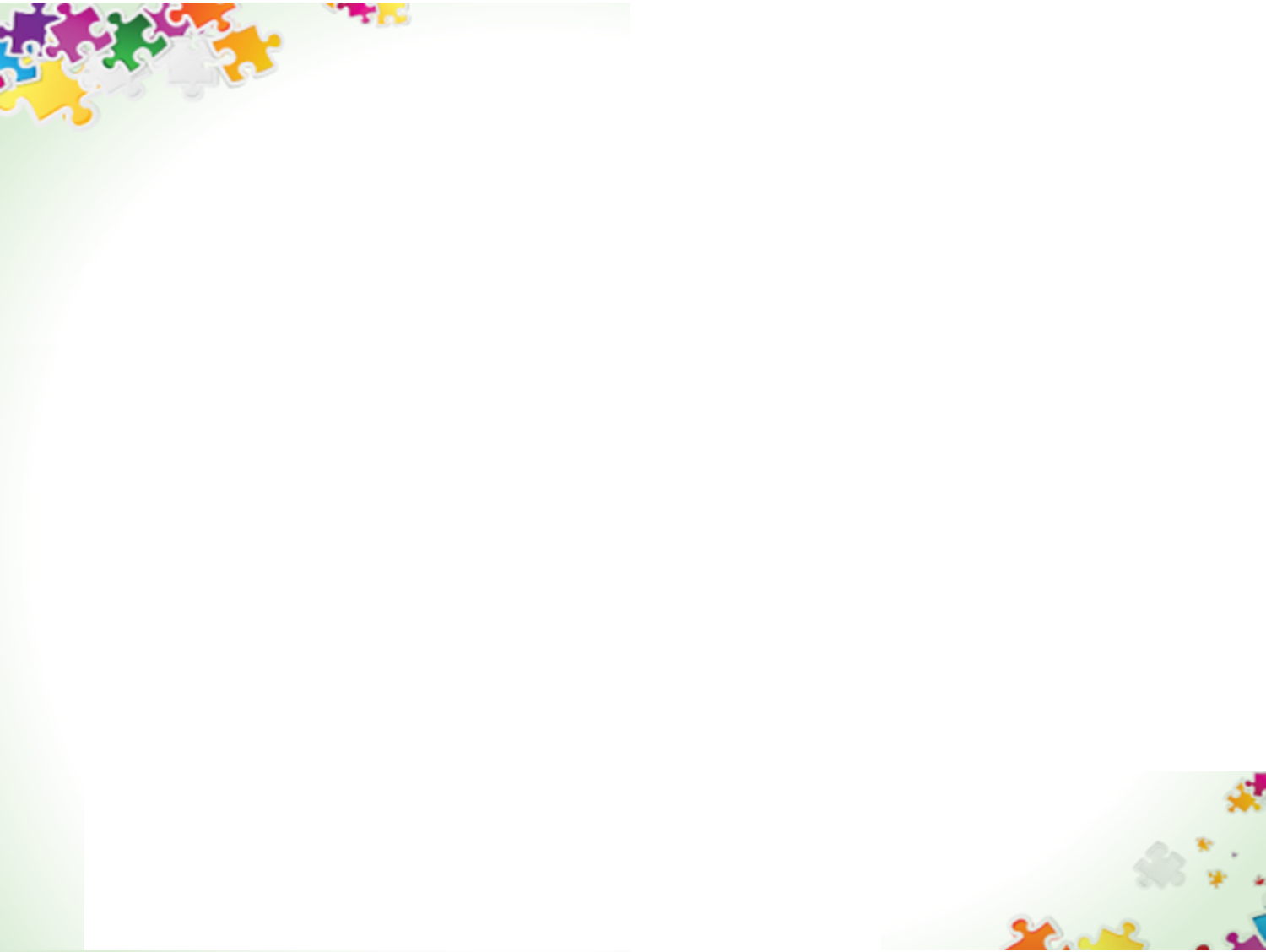 دوافع استخدام الشبكات الاجتماعية في الشركات:

الاتصال على المستوى الشخصي مع زملائهم في العمل.

                2) تعزيز حياتهم المهنية مع الشركة.

                           3) القيام ببعض الحملات لمشاريعهم.
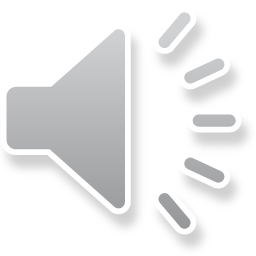 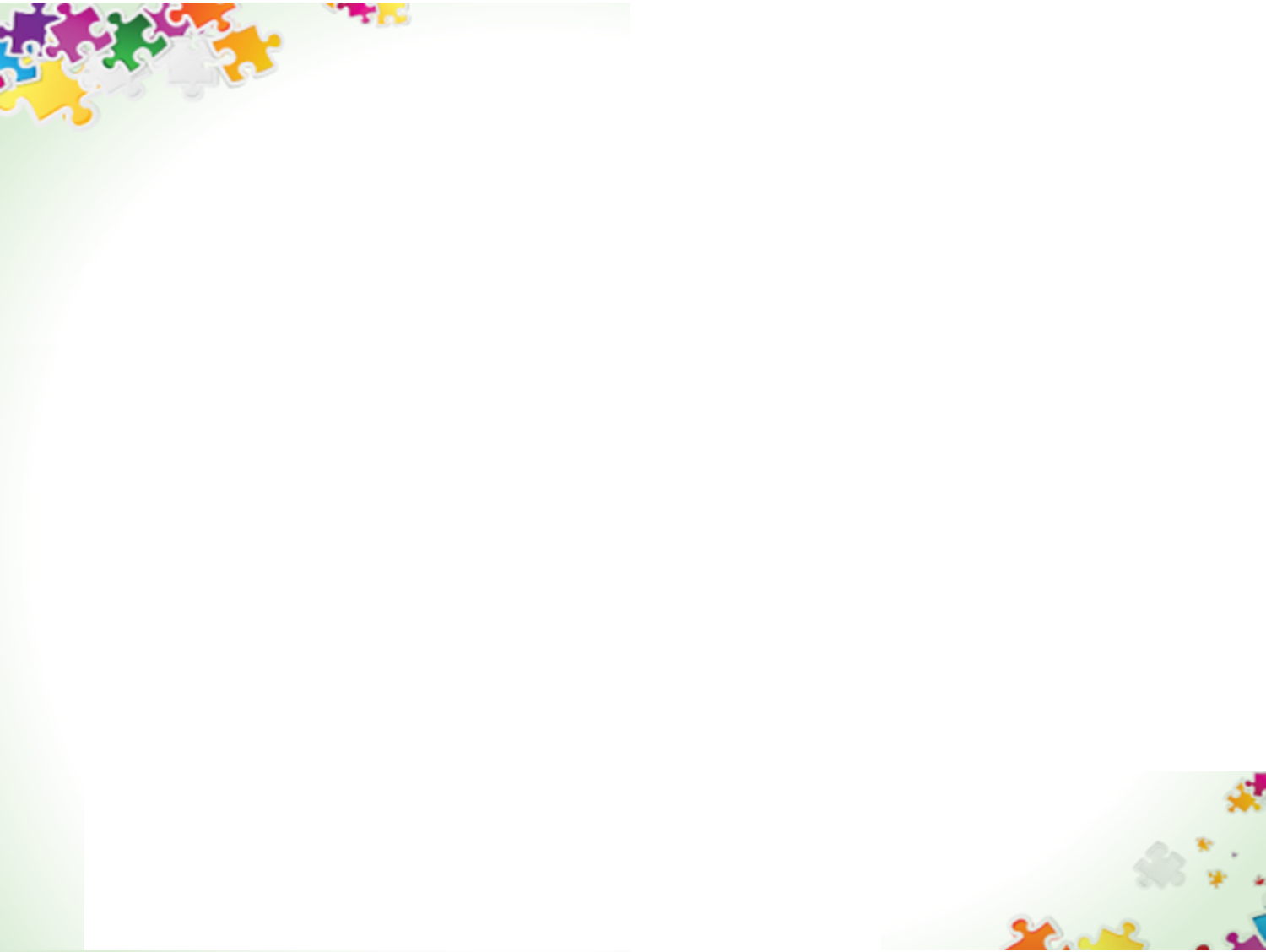 وظائف استخدام مواقع التواصل الاجتماعي في الشركات:
إدارة الهوية.
إيجاد الخبراء.
الشعور بالانتماء والعمل الجماعي.
إدارة الاتصال.
الوعي بأصحاب المصالح المشتركة.
تبادل المعلومات.
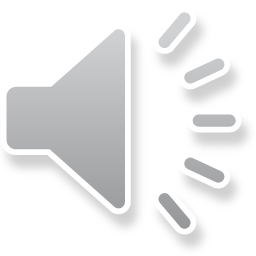 شكراً لحسن استماعكمتحياتيدكتورة/ شيماء عبدالعاطي
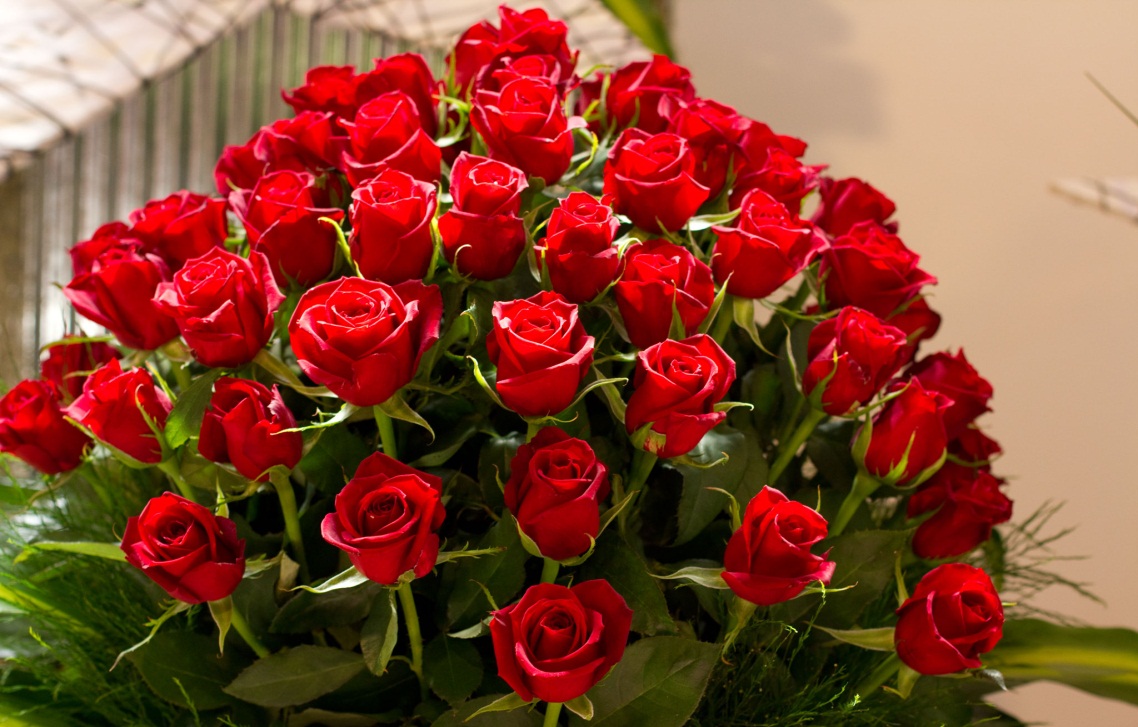 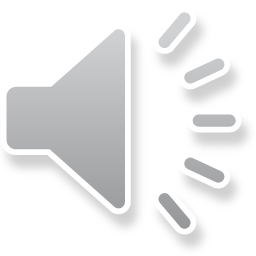 [Speaker Notes: نتمالم]